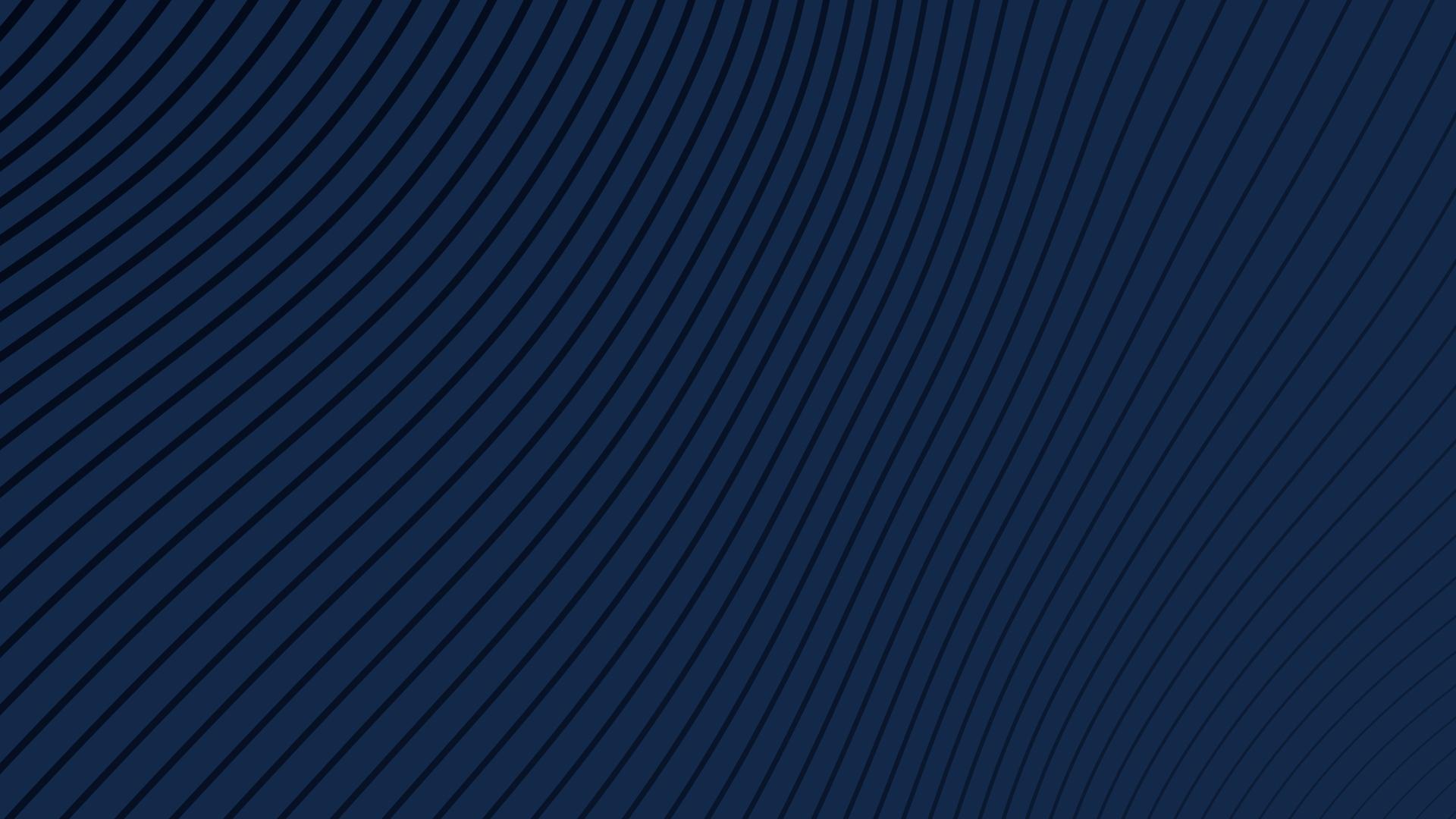 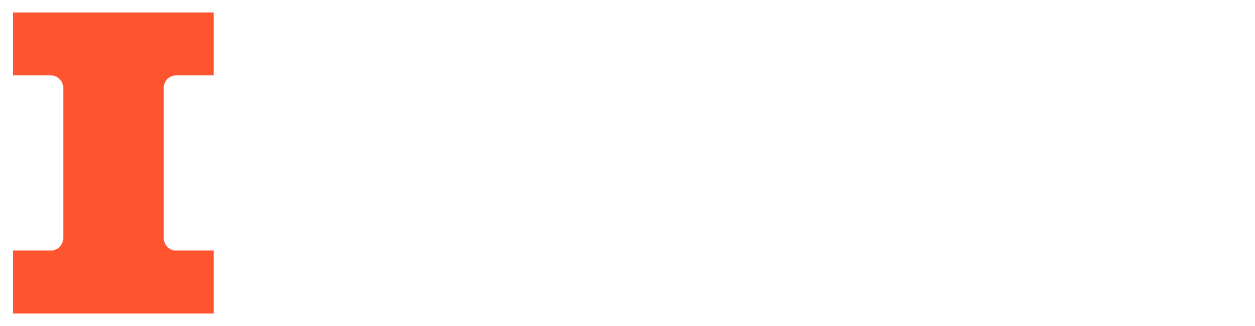 Smart Availability Indicator for ECEB Study Rooms


Group 27: Ritvik Goradia, Siddarth Iyer
TA: Sanjana Pingali
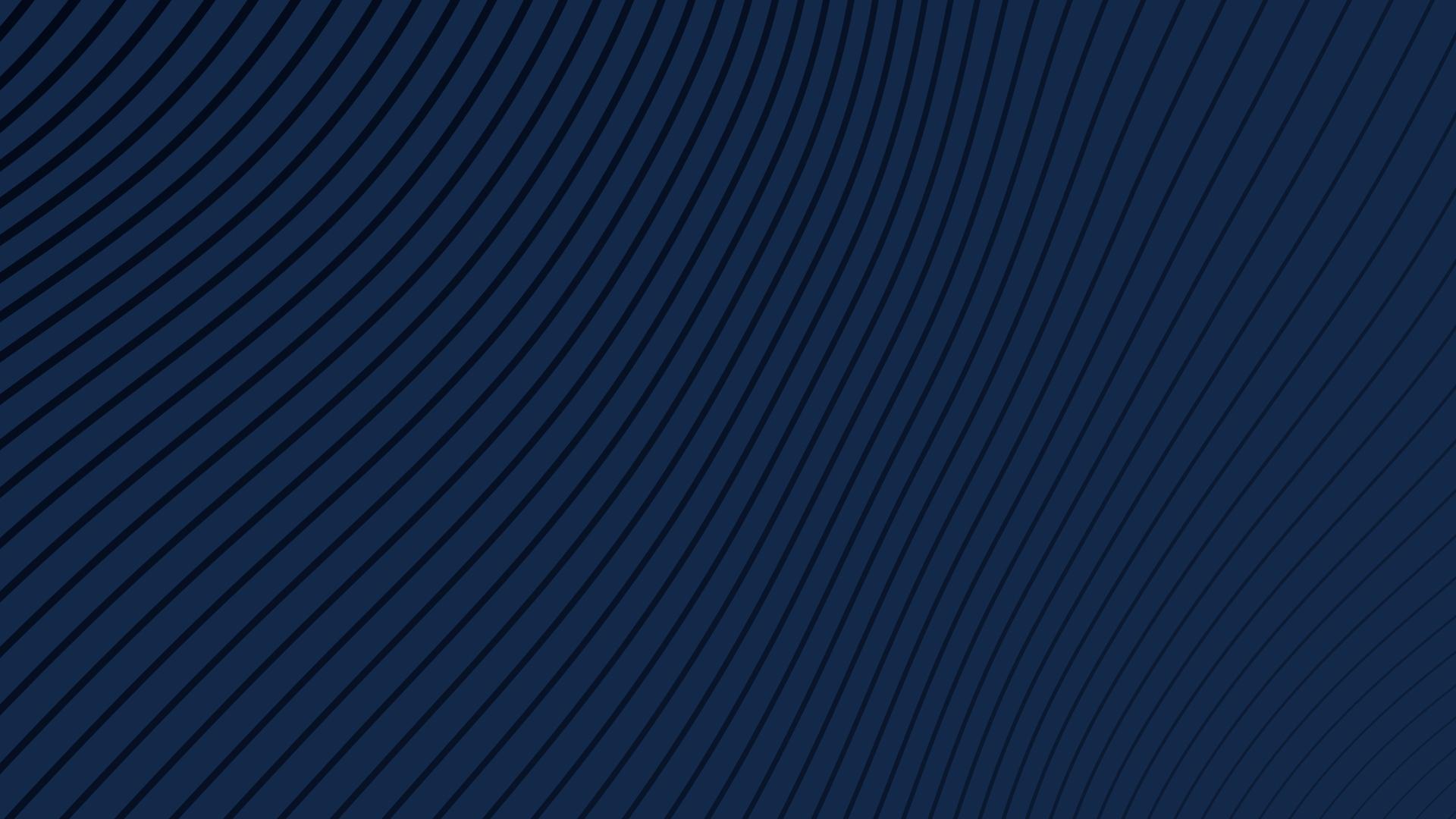 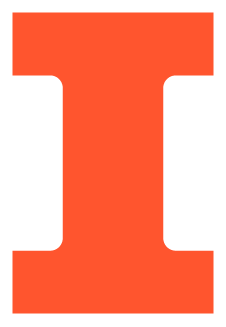 Introduction
ELECTRICAL & COMPUTER ENGINEERING
GRAINGER ENGINEERING
Introduction
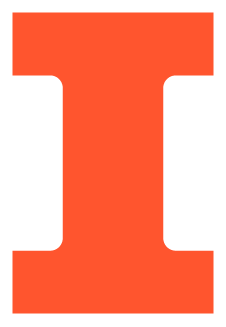 Problem Statement

ECEB has limited number of study rooms that are high in demand
Currently no system in place to conveniently check room availability
Students must go floor-by-floor to find a vacant study room
More often than not, rooms are not available forcing students to find other alternatives
ELECTRICAL & COMPUTER ENGINEERING
GRAINGER ENGINEERING
Introduction
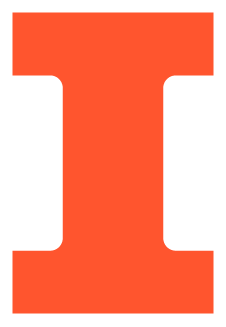 Our Solution

Create a website that reflects real-time availability of study rooms
Automatically control room lighting based on occupancy
Allow the user to adjust the brightness of the light
ELECTRICAL & COMPUTER ENGINEERING
GRAINGER ENGINEERING
Introduction
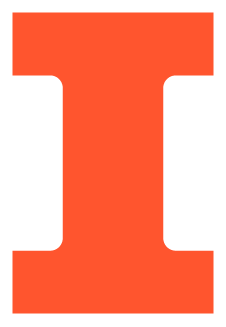 High-Level Requirements

Lights should turn on within 3 seconds of the user entering the room and turn off when the user leave
User should be able to adjust brightness using dial
Changes in room availability should update on the website within 10 seconds
ELECTRICAL & COMPUTER ENGINEERING
GRAINGER ENGINEERING
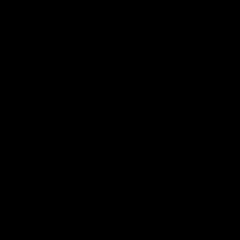 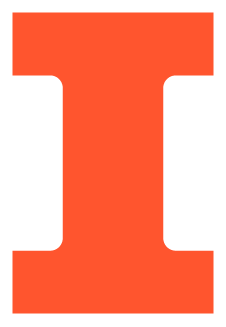 Introduction
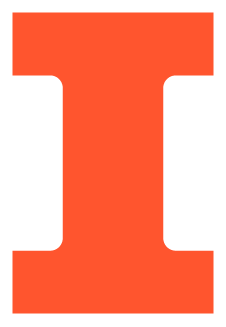 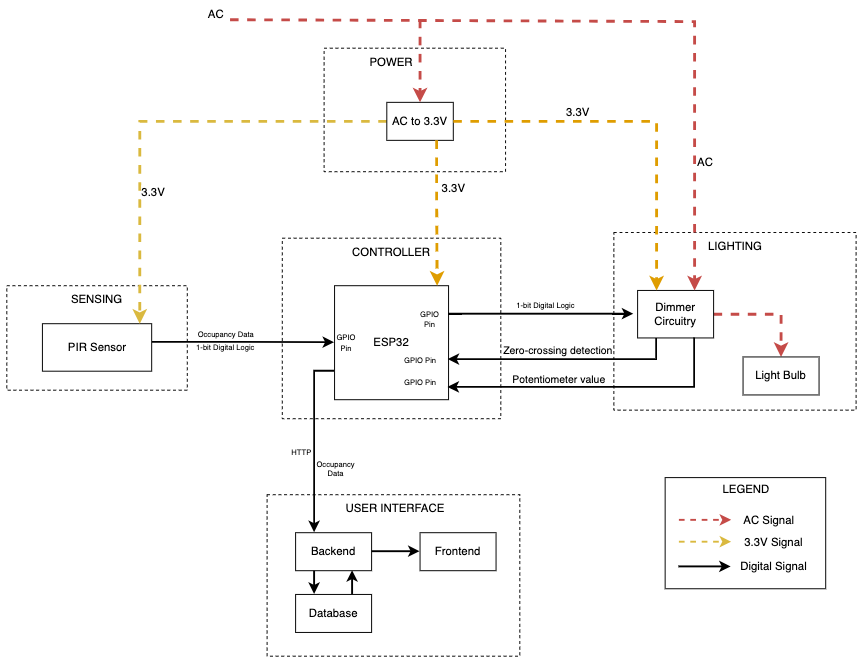 ELECTRICAL & COMPUTER ENGINEERING
GRAINGER ENGINEERING
Introduction
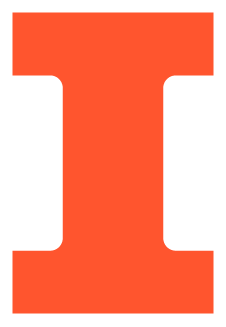 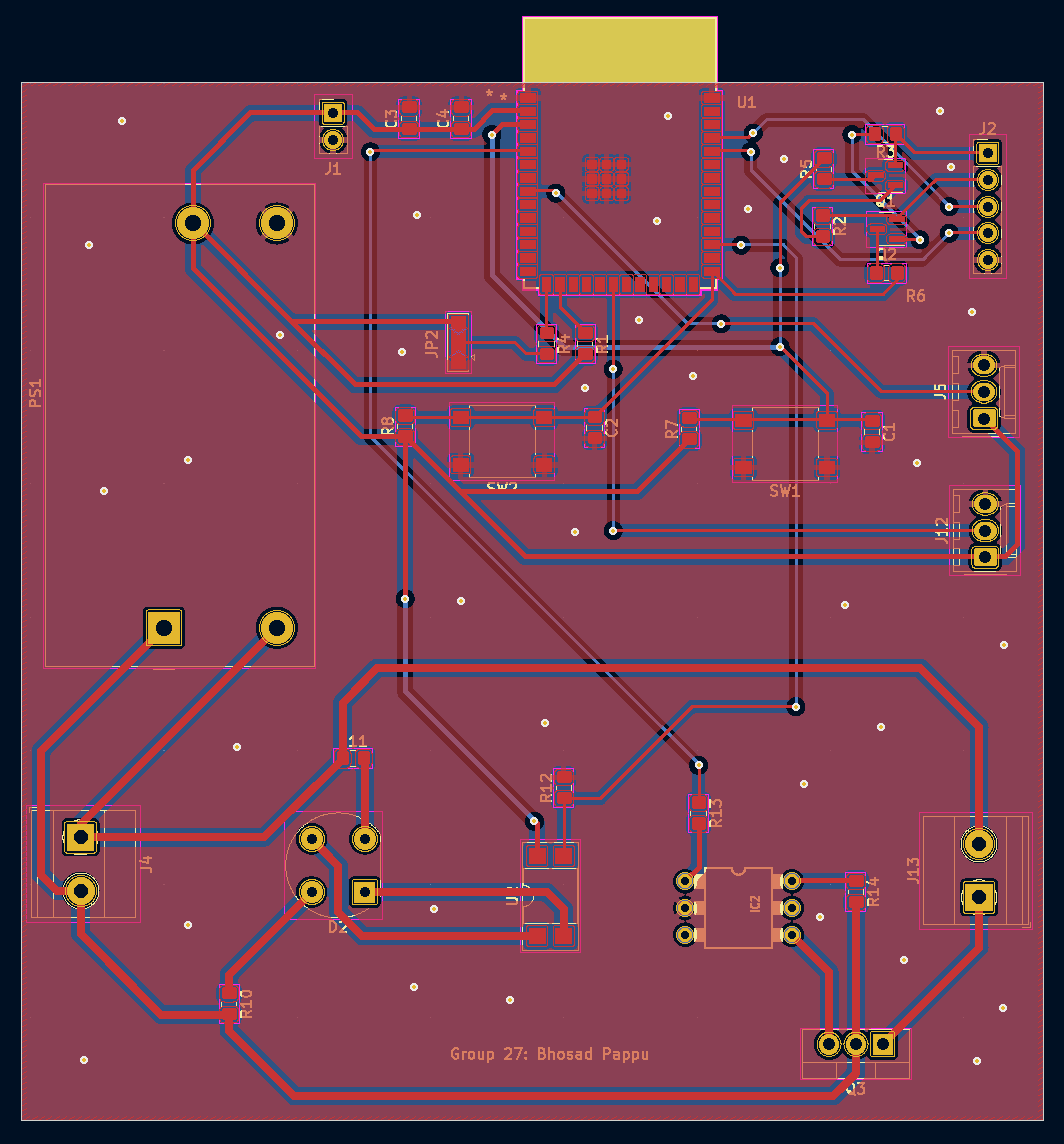 CHART / GRAPH
PCB Design
ELECTRICAL & COMPUTER ENGINEERING
GRAINGER ENGINEERING
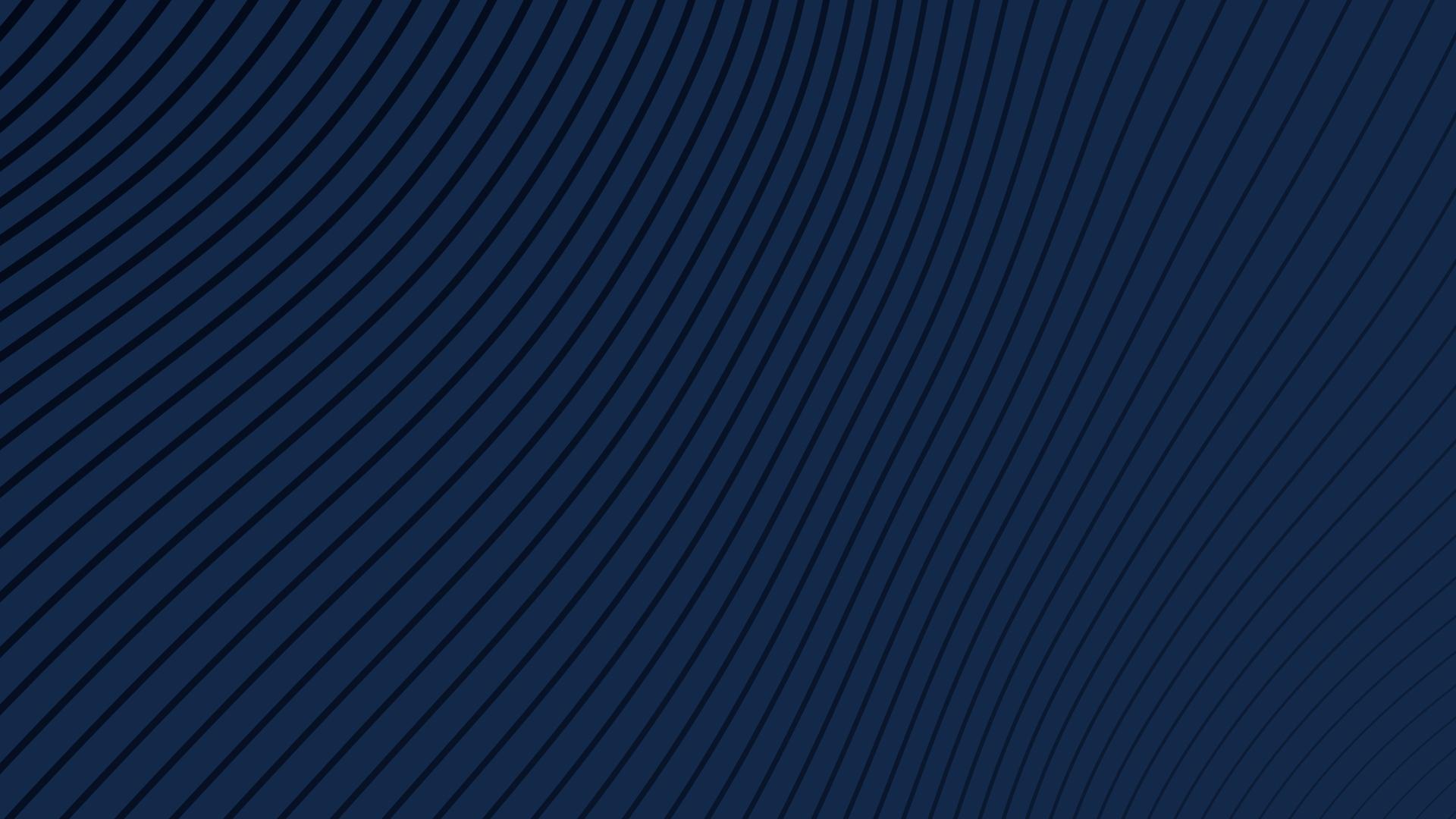 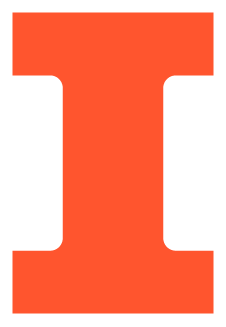 Sensing Subsystem
ELECTRICAL & COMPUTER ENGINEERING
GRAINGER ENGINEERING
Sensing Subsystem
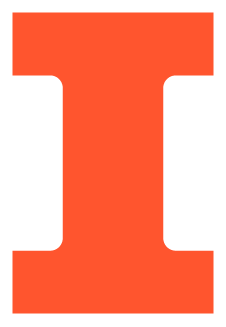 Overview

Determines room availability using Passive Infrared Sensor
Relays availability information to microcontroller to accordingly turn on/off light and update website
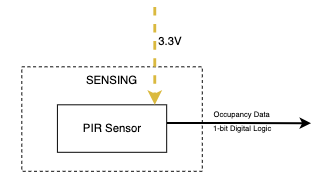 ELECTRICAL & COMPUTER ENGINEERING
GRAINGER ENGINEERING
Sensing Subsystem
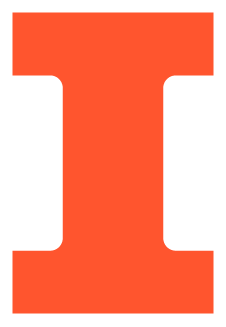 Requirements

Sensor outputs logic low when no human is present
Sensor outputs logic high 3.3V pulse when motion is detected
ELECTRICAL & COMPUTER ENGINEERING
GRAINGER ENGINEERING
Sensing Subsystem
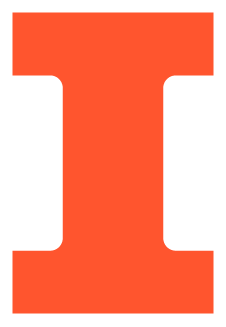 Results of Requirement 1
Sensor outputs logic low when no human is present
ELECTRICAL & COMPUTER ENGINEERING
GRAINGER ENGINEERING
Sensing Subsystem
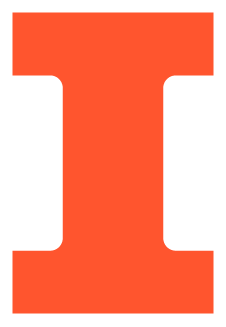 Results of Requirement 2
Sensor outputs logic high 3.3V pulse when motion is detected
ELECTRICAL & COMPUTER ENGINEERING
GRAINGER ENGINEERING
Sensing Subsystem
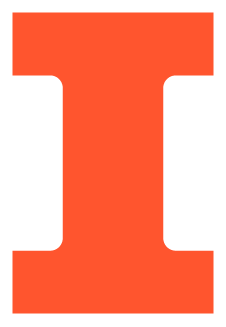 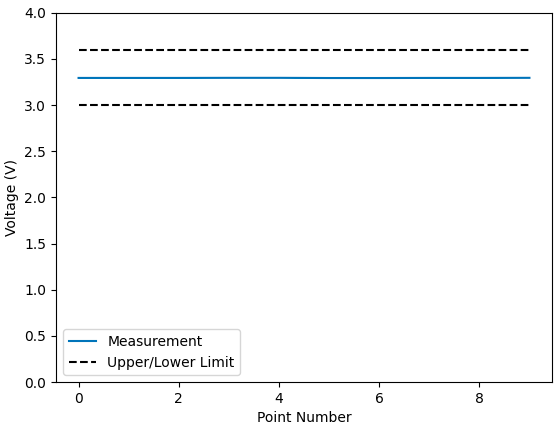 ELECTRICAL & COMPUTER ENGINEERING
GRAINGER ENGINEERING
Sensing Subsystem
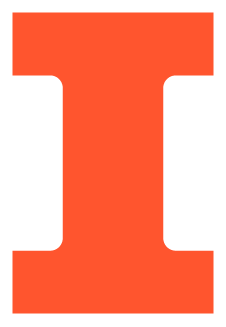 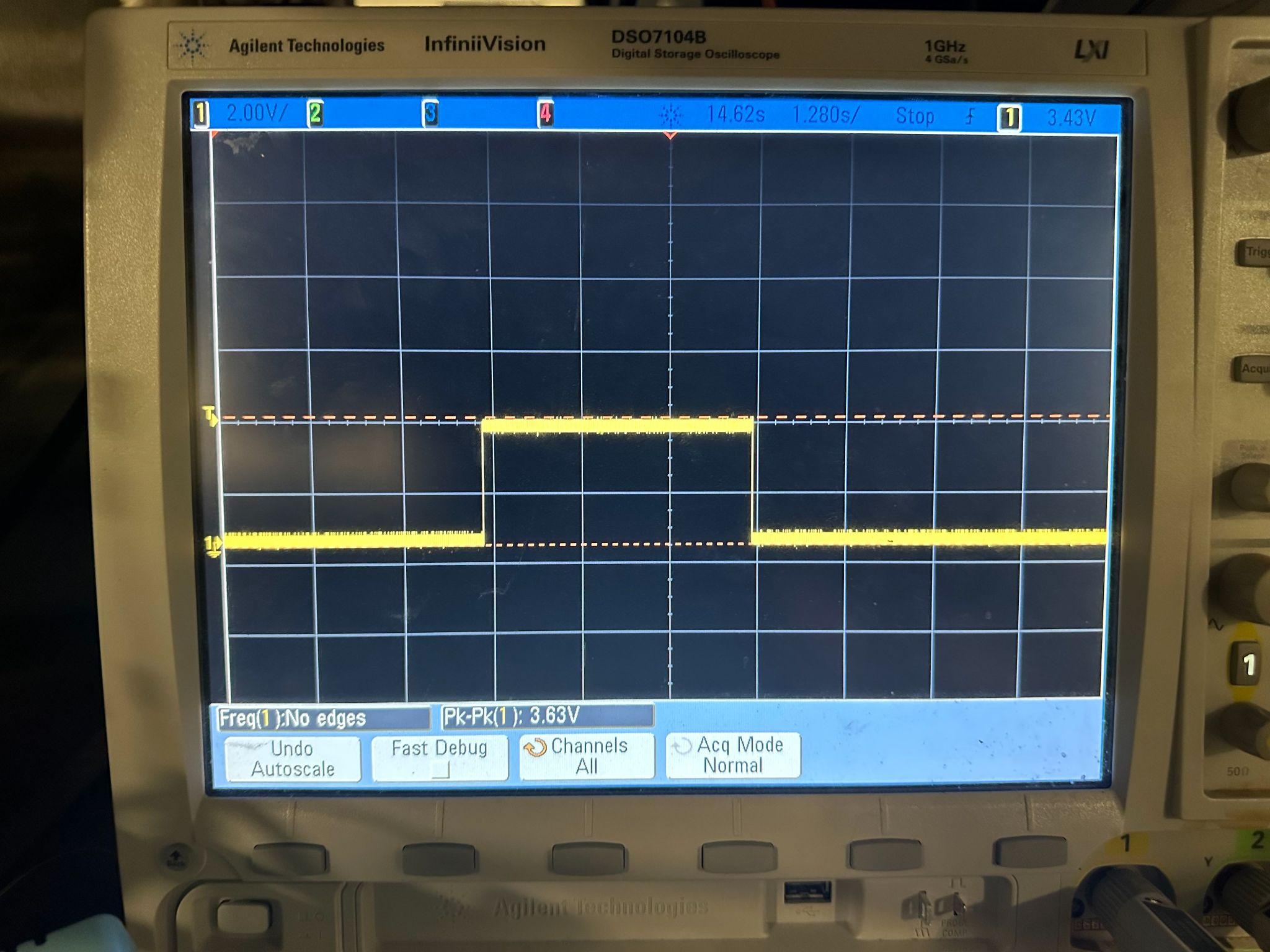 CHART / GRAPH
Pulse sent by PIR Sensor upon detecting motion
ELECTRICAL & COMPUTER ENGINEERING
GRAINGER ENGINEERING
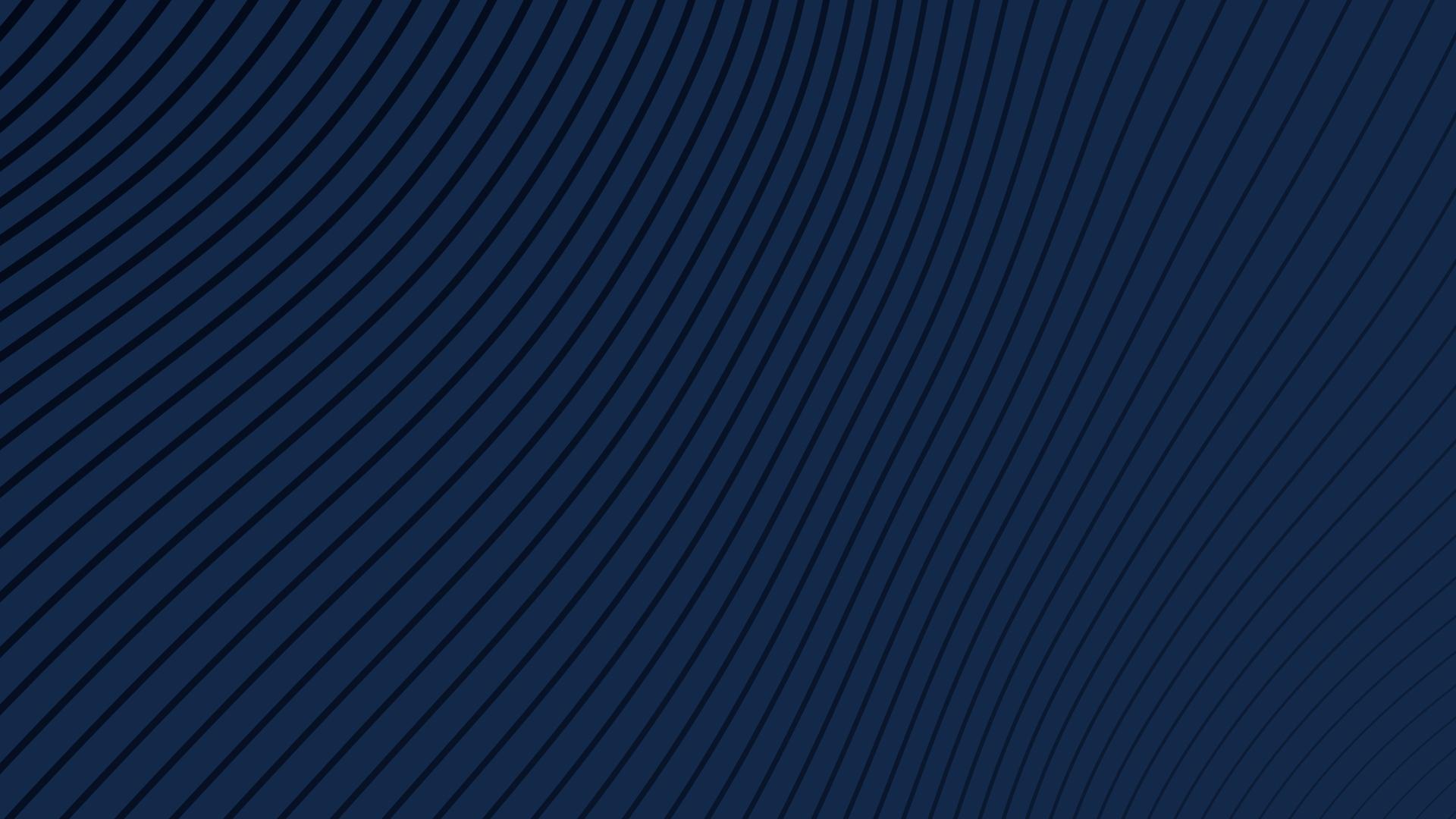 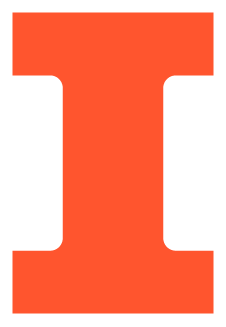 Lighting Subsystem
ELECTRICAL & COMPUTER ENGINEERING
GRAINGER ENGINEERING
Lighting Subsystem
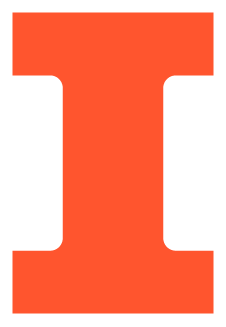 Overview

Turn light on/off based on availability data received from micro-controller
Allow user to adjust the brightness of the light by tuning a knob
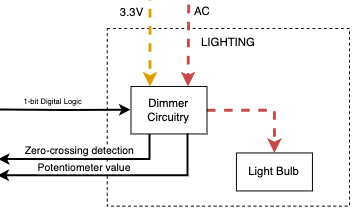 ELECTRICAL & COMPUTER ENGINEERING
GRAINGER ENGINEERING
Lighting Subsystem
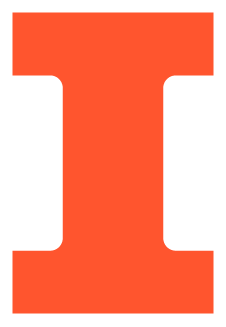 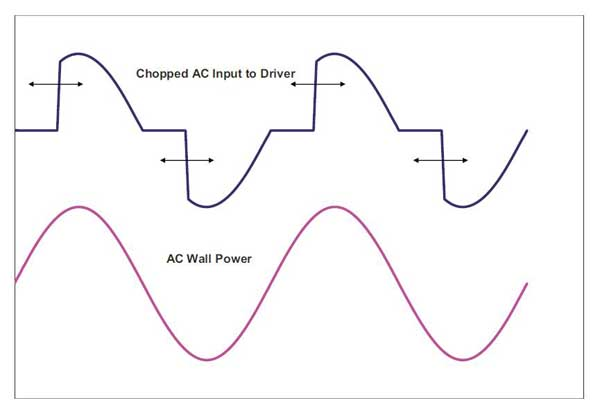 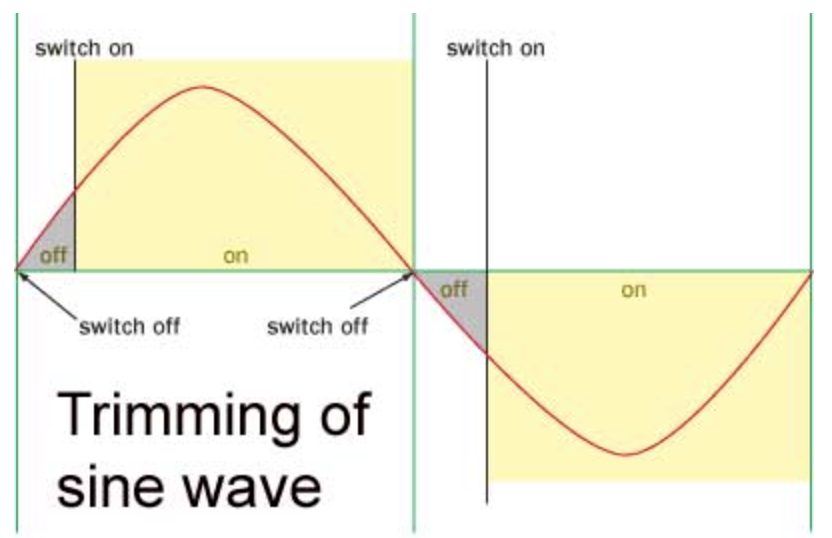 ELECTRICAL & COMPUTER ENGINEERING
GRAINGER ENGINEERING
Lighting Subsystem
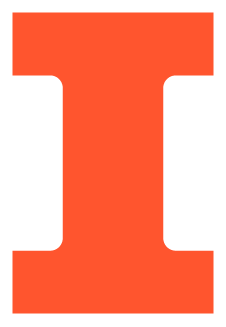 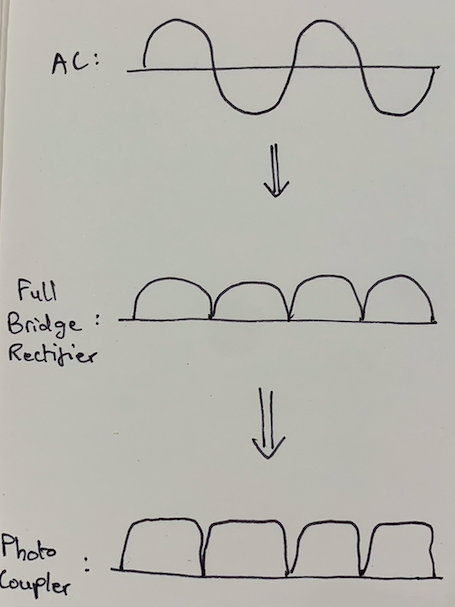 ELECTRICAL & COMPUTER ENGINEERING
GRAINGER ENGINEERING
Lighting Subsystem
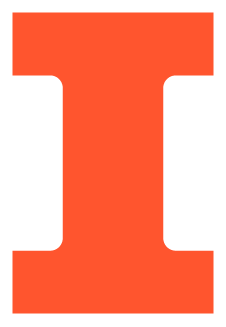 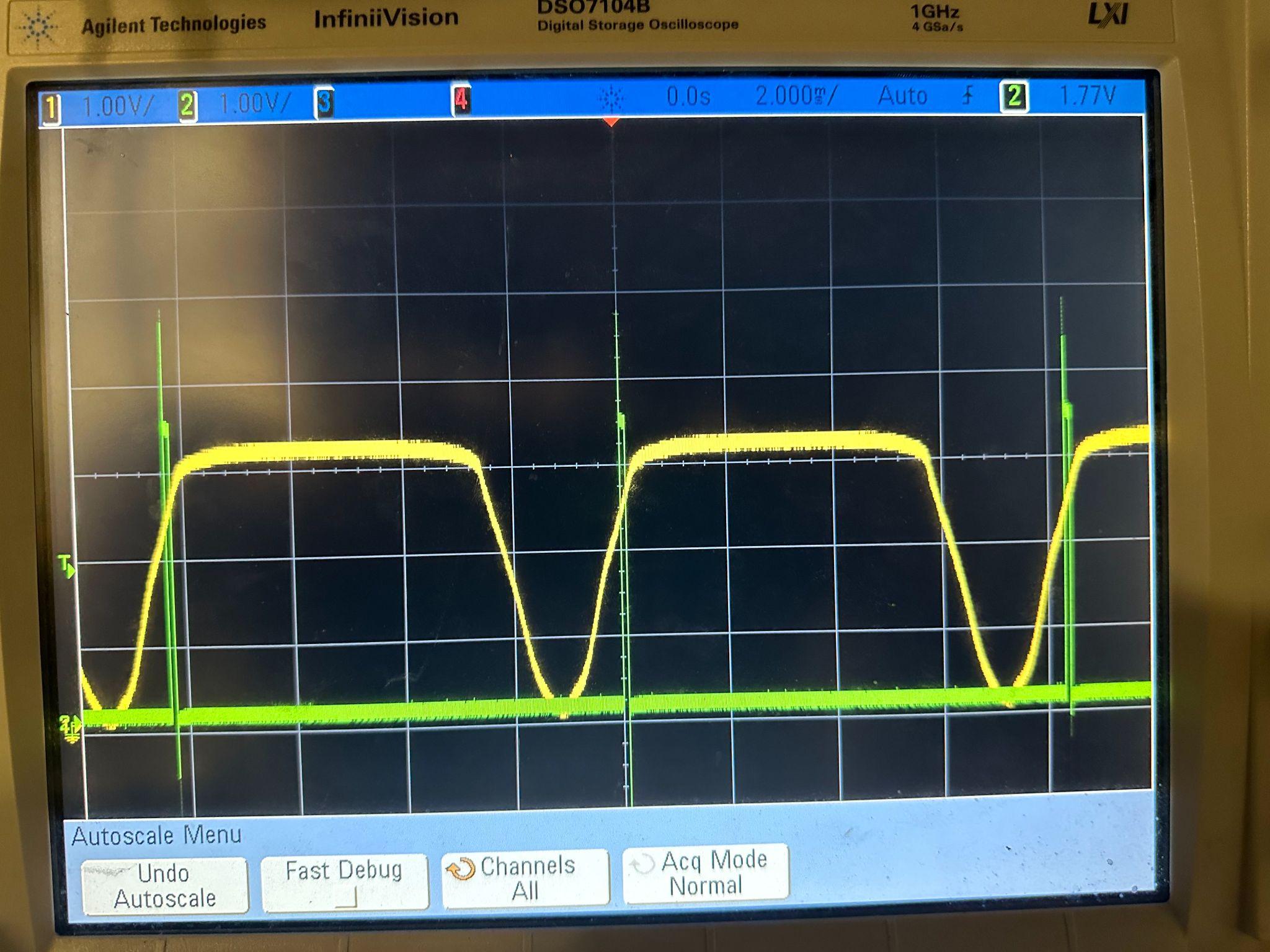 CHART / GRAPH
Pulse sent by microcontroller to lighting submodule
ELECTRICAL & COMPUTER ENGINEERING
GRAINGER ENGINEERING
Lighting Subsystem
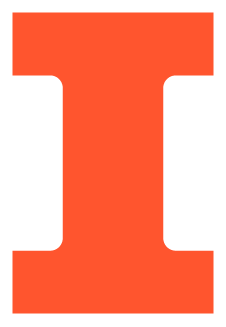 Schematic
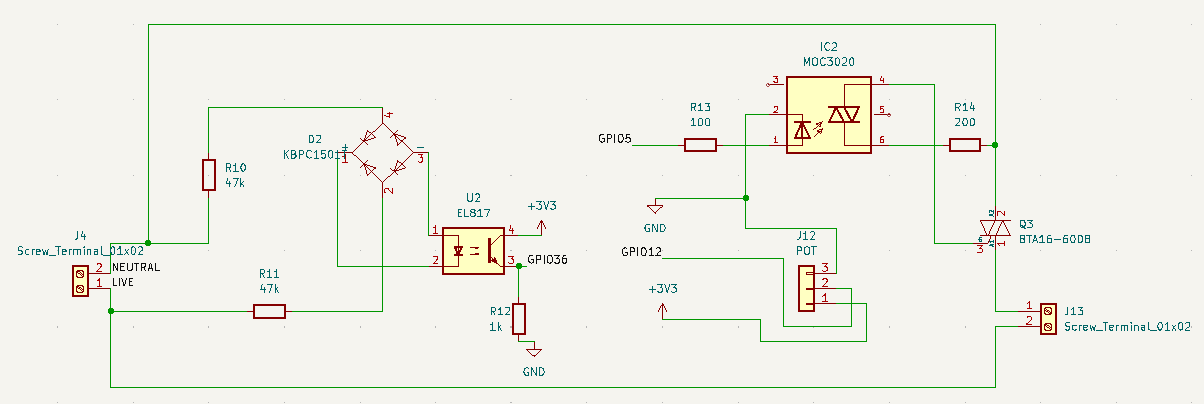 ELECTRICAL & COMPUTER ENGINEERING
GRAINGER ENGINEERING
Lighting Subsystem
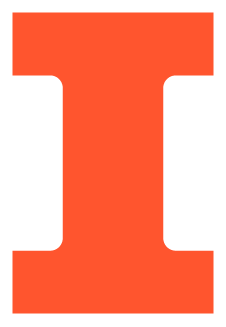 Requirements

Light remains off when no pulse is received from the microcontroller
While the microcontroller is sending pulses, tuning the potentiometer alters the brightness of the bulb from low to high
ELECTRICAL & COMPUTER ENGINEERING
GRAINGER ENGINEERING
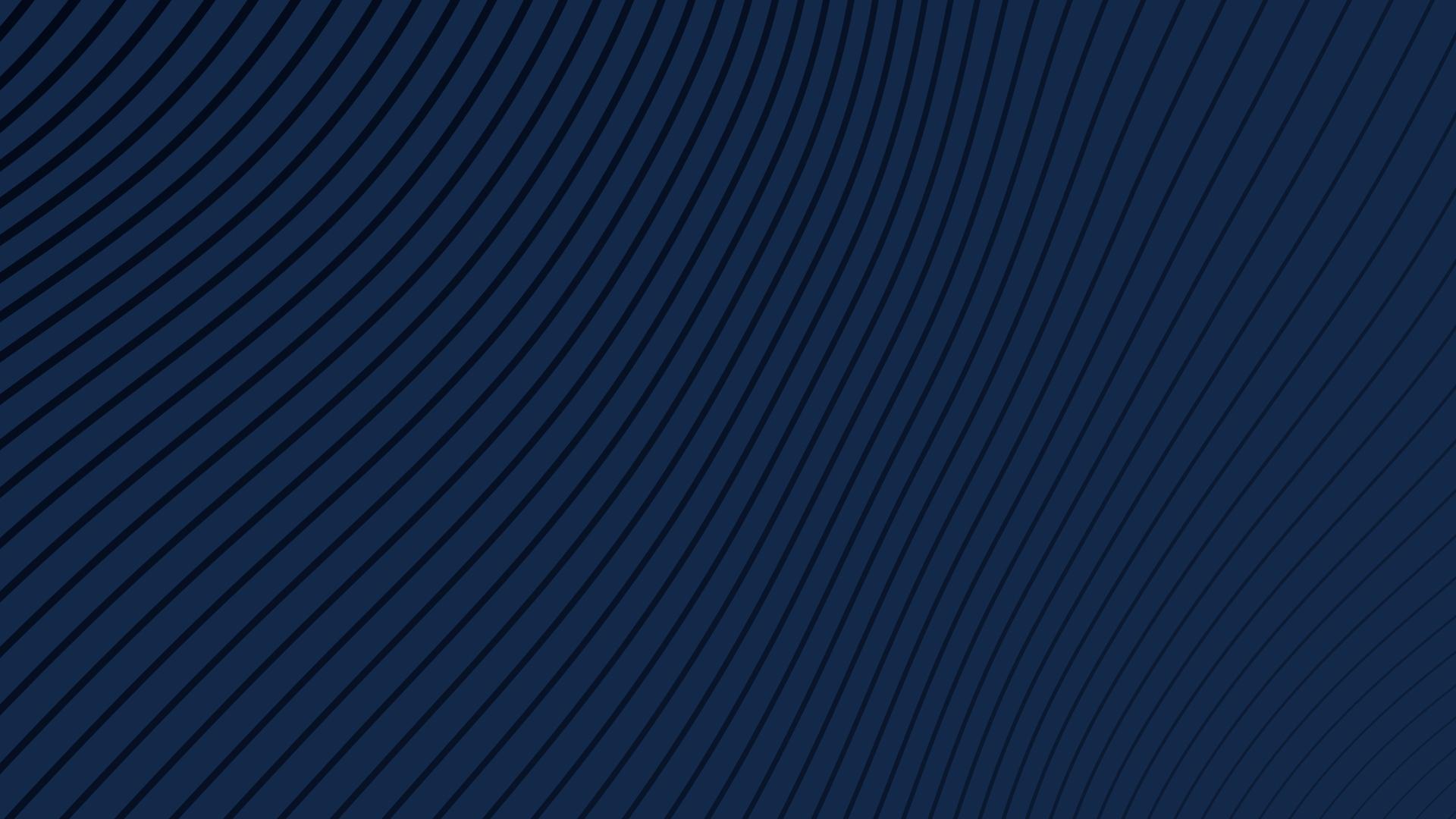 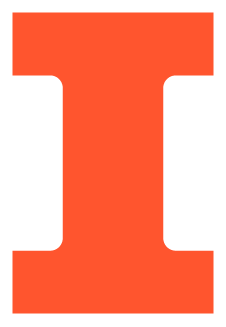 Micro-controller Subsystem
ELECTRICAL & COMPUTER ENGINEERING
GRAINGER ENGINEERING
Micro-controller Subsystem
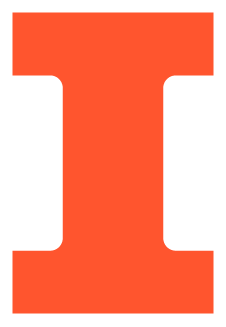 Overview

Receive availability data from PIR Sensor
Update database via HTTP
Send pulses to Lighting Submodule to activate the light
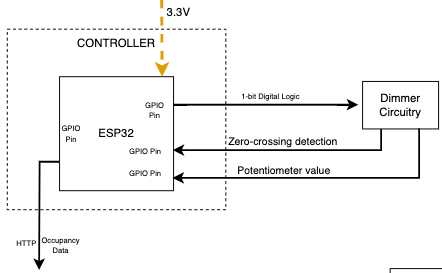 ELECTRICAL & COMPUTER ENGINEERING
GRAINGER ENGINEERING
Micro-controller Subsystem
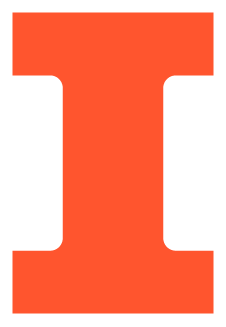 Requirements

Outputs 3.3 V digital pulse at constant rate to lighting submodule upon detecting motion
Outputs 0 V digital signal to lighting submodule when room is unoccupied
ELECTRICAL & COMPUTER ENGINEERING
GRAINGER ENGINEERING
Micro-controller Subsystem
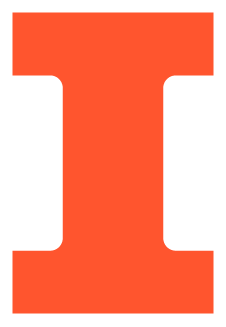 Results of Requirement 1
Outputs 3.3 V digital pulse at constant rate to lighting submodule upon detecting motion
ELECTRICAL & COMPUTER ENGINEERING
GRAINGER ENGINEERING
Micro-controller Subsystem
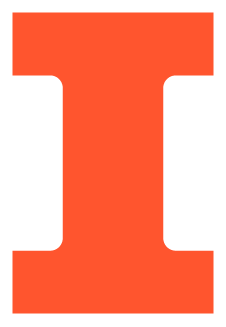 Results of Requirement 2
Outputs 0 V digital signal to lighting submodule when room is unoccupied
ELECTRICAL & COMPUTER ENGINEERING
GRAINGER ENGINEERING
Micro-controller Subsystem
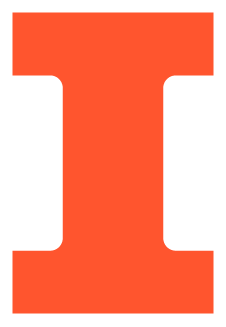 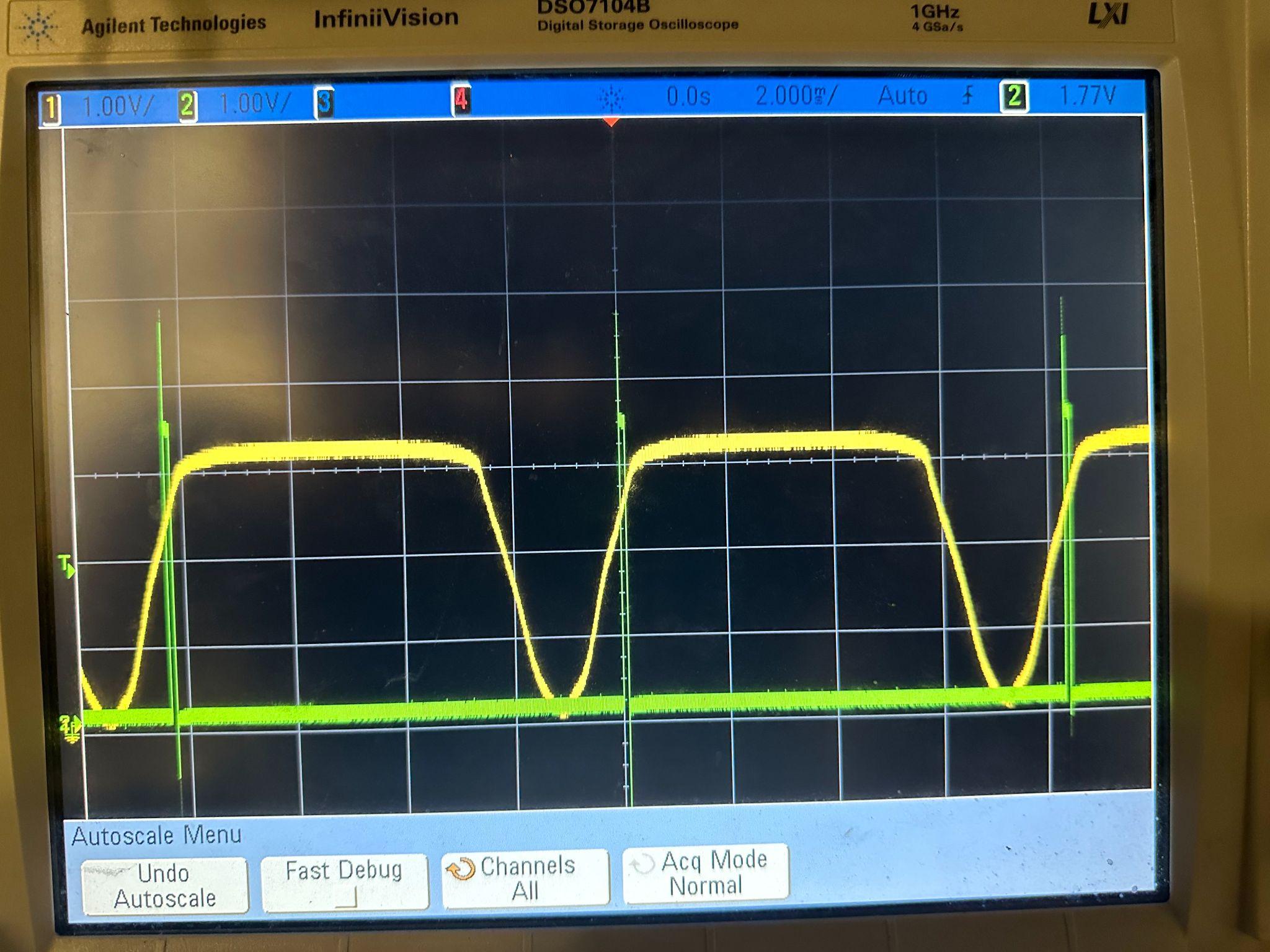 CHART / GRAPH
Pulse sent by microcontroller to lighting submodule
(Bright)
ELECTRICAL & COMPUTER ENGINEERING
GRAINGER ENGINEERING
Micro-controller Subsystem
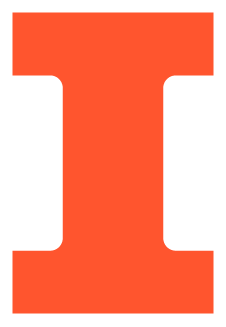 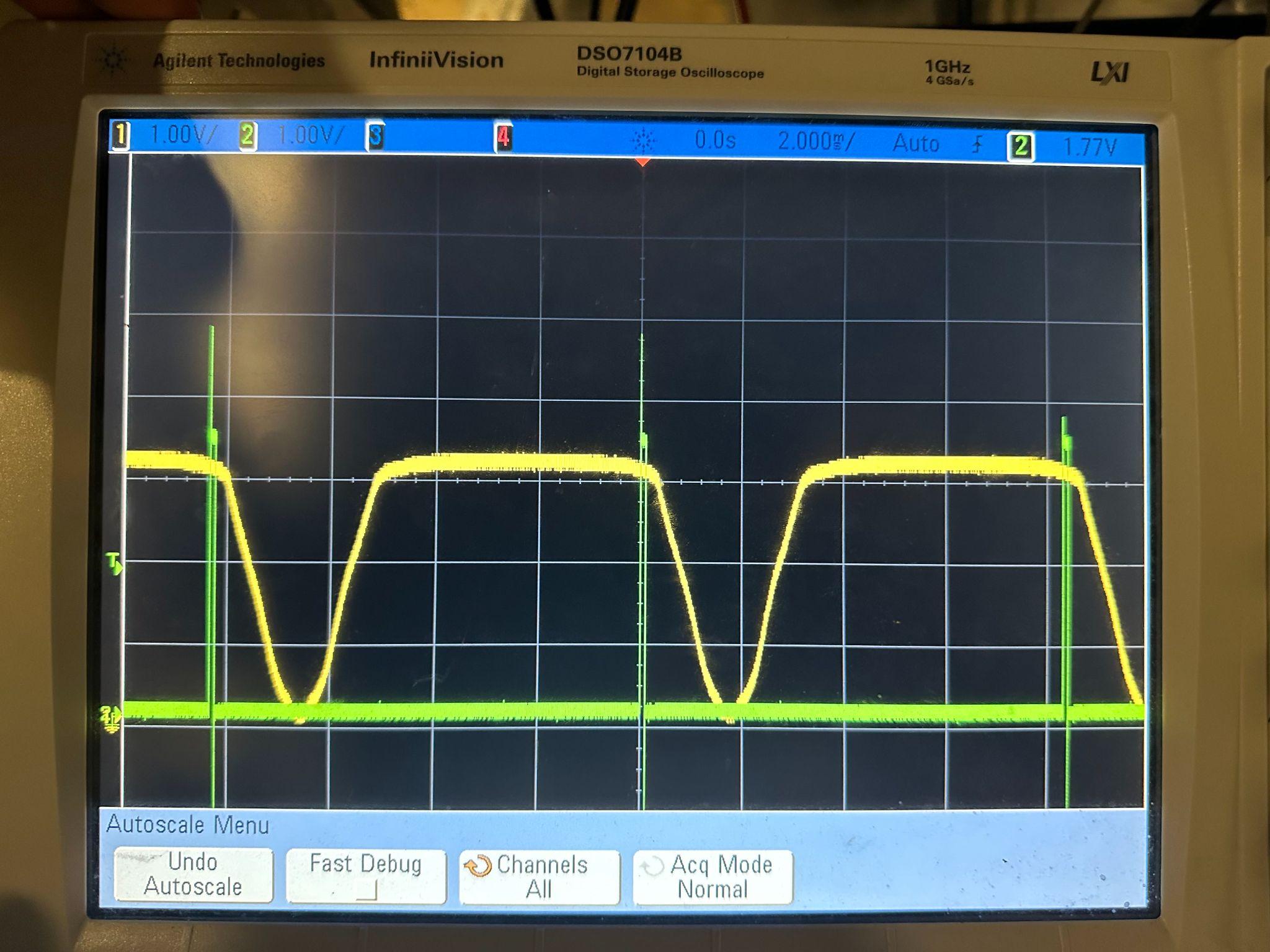 CHART / GRAPH
Pulse sent by microcontroller to lighting submodule
(Dim)
ELECTRICAL & COMPUTER ENGINEERING
GRAINGER ENGINEERING
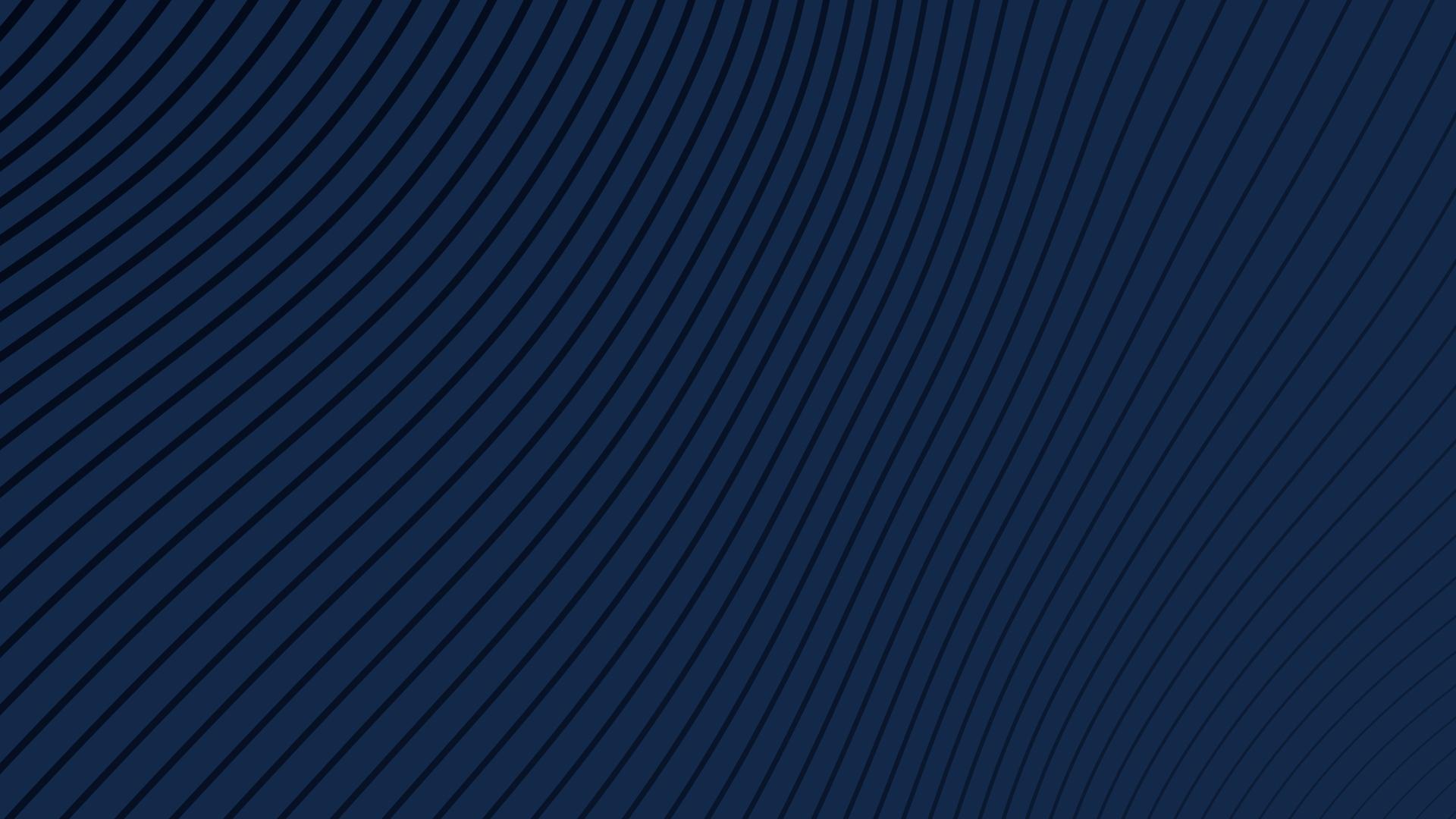 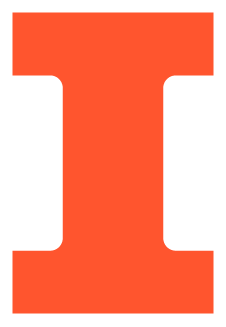 User Interface Subsystem
ELECTRICAL & COMPUTER ENGINEERING
GRAINGER ENGINEERING
User Interface Subsystem
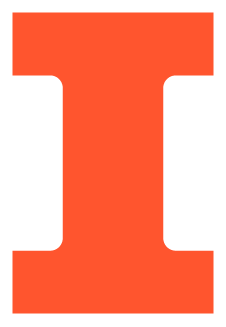 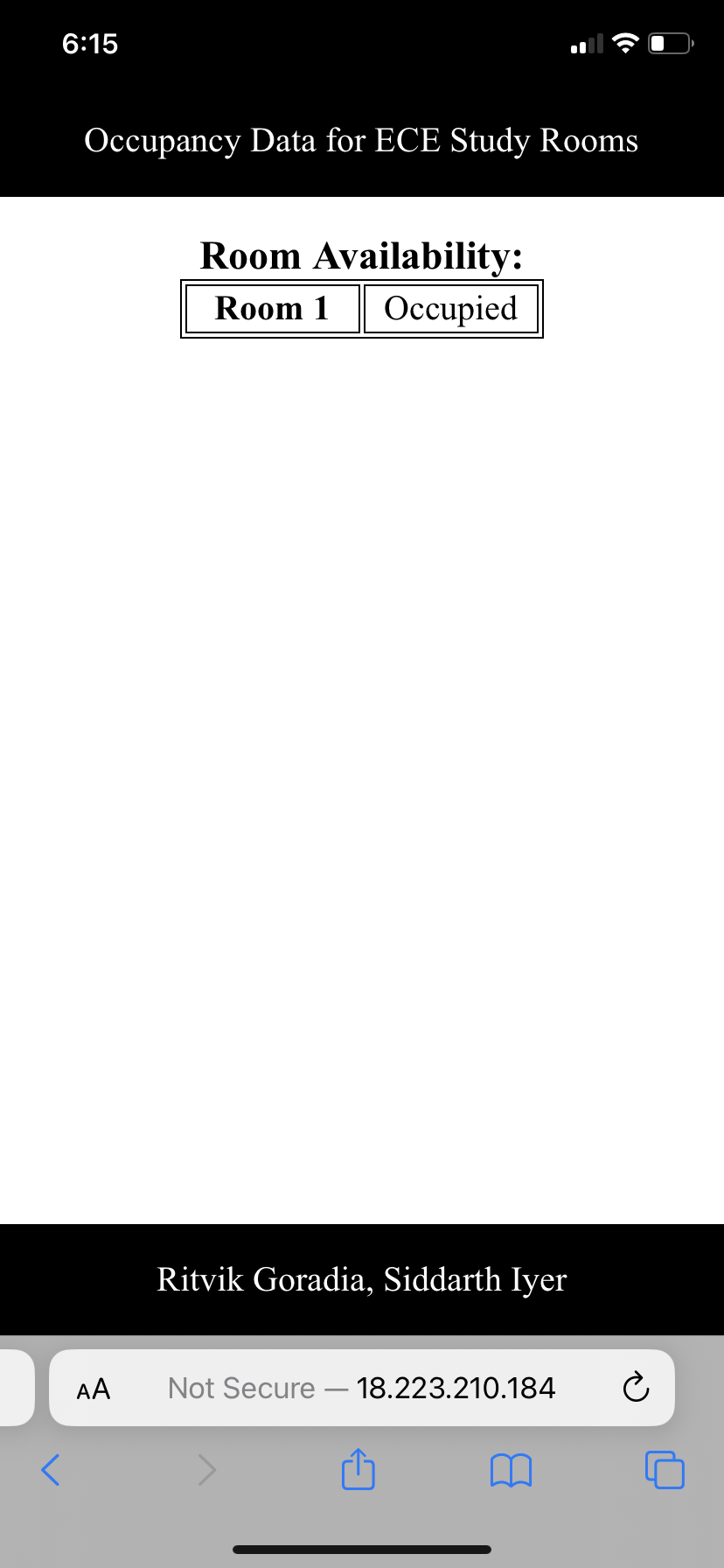 Overview

Receive availability data from the microcontroller via HTTP
Store data in database
Update website based on received data
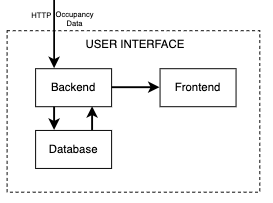 ELECTRICAL & COMPUTER ENGINEERING
GRAINGER ENGINEERING
User Interface Subsystem
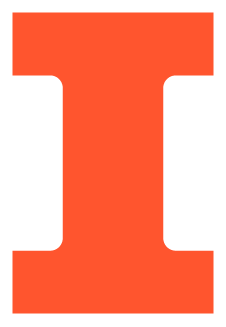 Requirements

Website should update occupancy information within 10 seconds
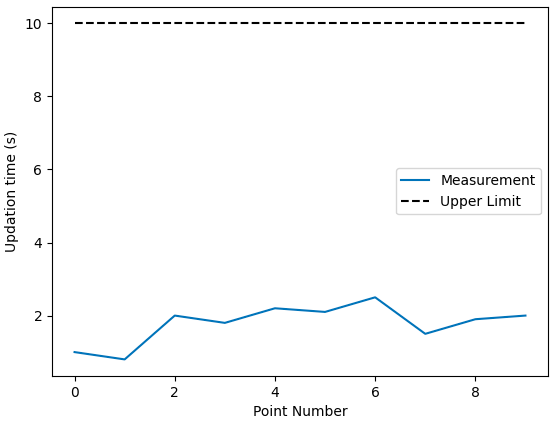 ELECTRICAL & COMPUTER ENGINEERING
GRAINGER ENGINEERING
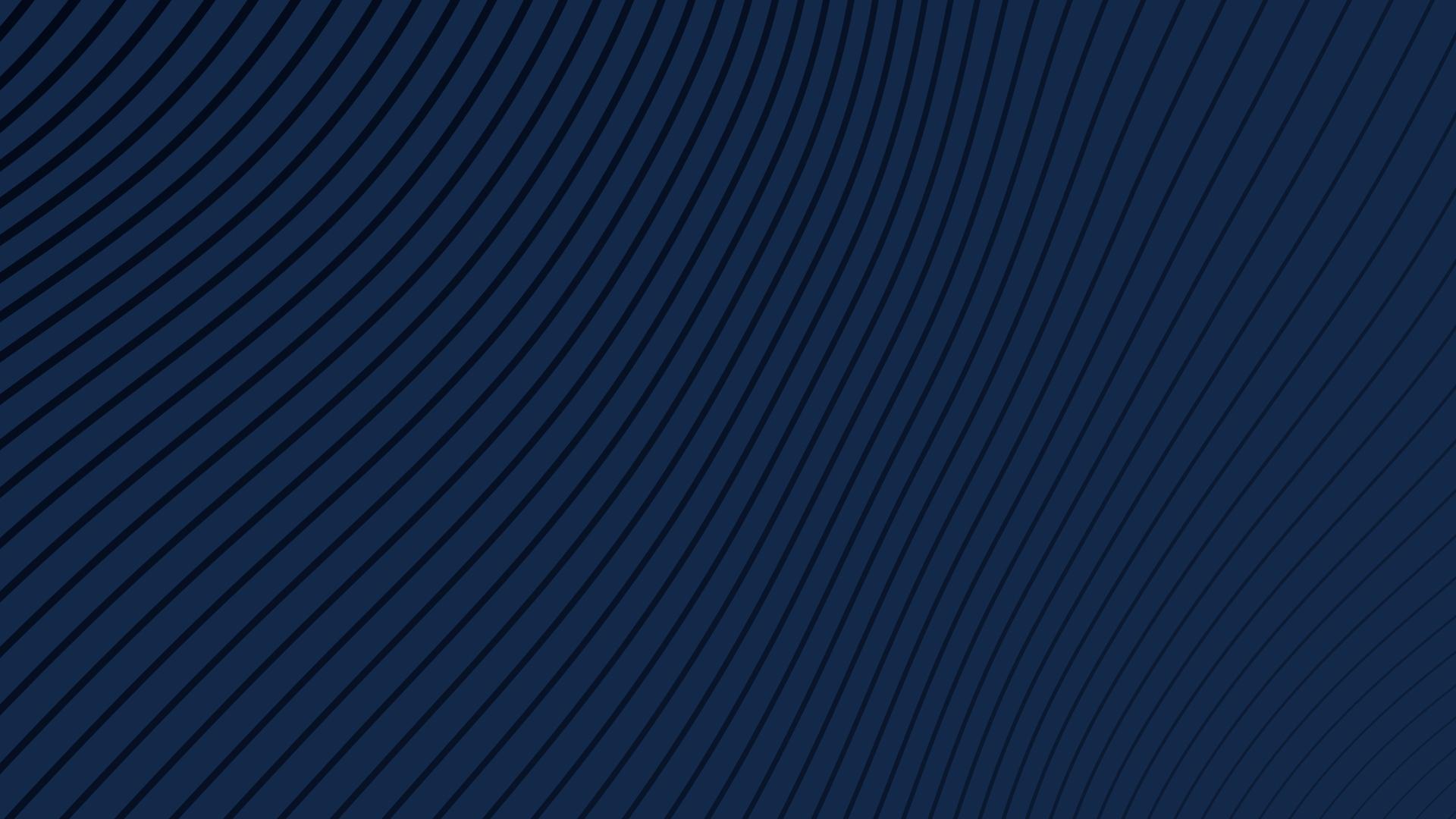 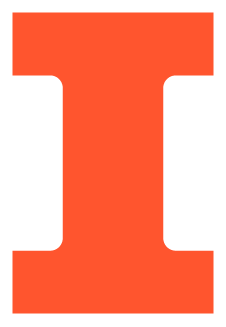 Power Module
ELECTRICAL & COMPUTER ENGINEERING
GRAINGER ENGINEERING
Power Module
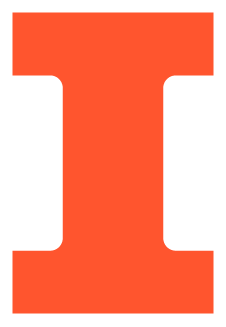 Overview

Provide 3.3 V power to various sub-systems
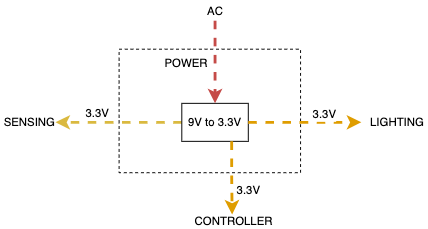 ELECTRICAL & COMPUTER ENGINEERING
GRAINGER ENGINEERING
Power Module
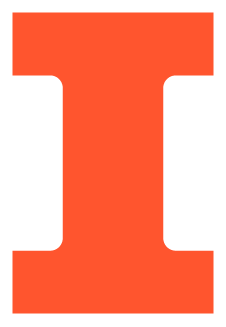 Tolerance Analysis (Linear Regulator)

Required Output: 3.3 V
Battery Headroom: 9V - 3.3V = 5.7 V
Dropout Voltage: 0.4V
Power Dissipation: Iout * (Vin – Vout) = 0.6 * (9 - 3.3) = 3.42 W
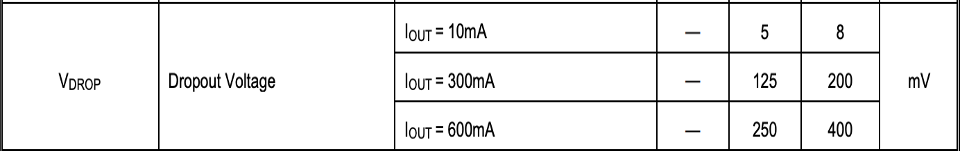 ELECTRICAL & COMPUTER ENGINEERING
GRAINGER ENGINEERING
Power Module
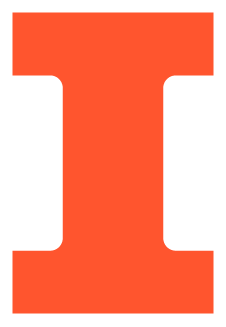 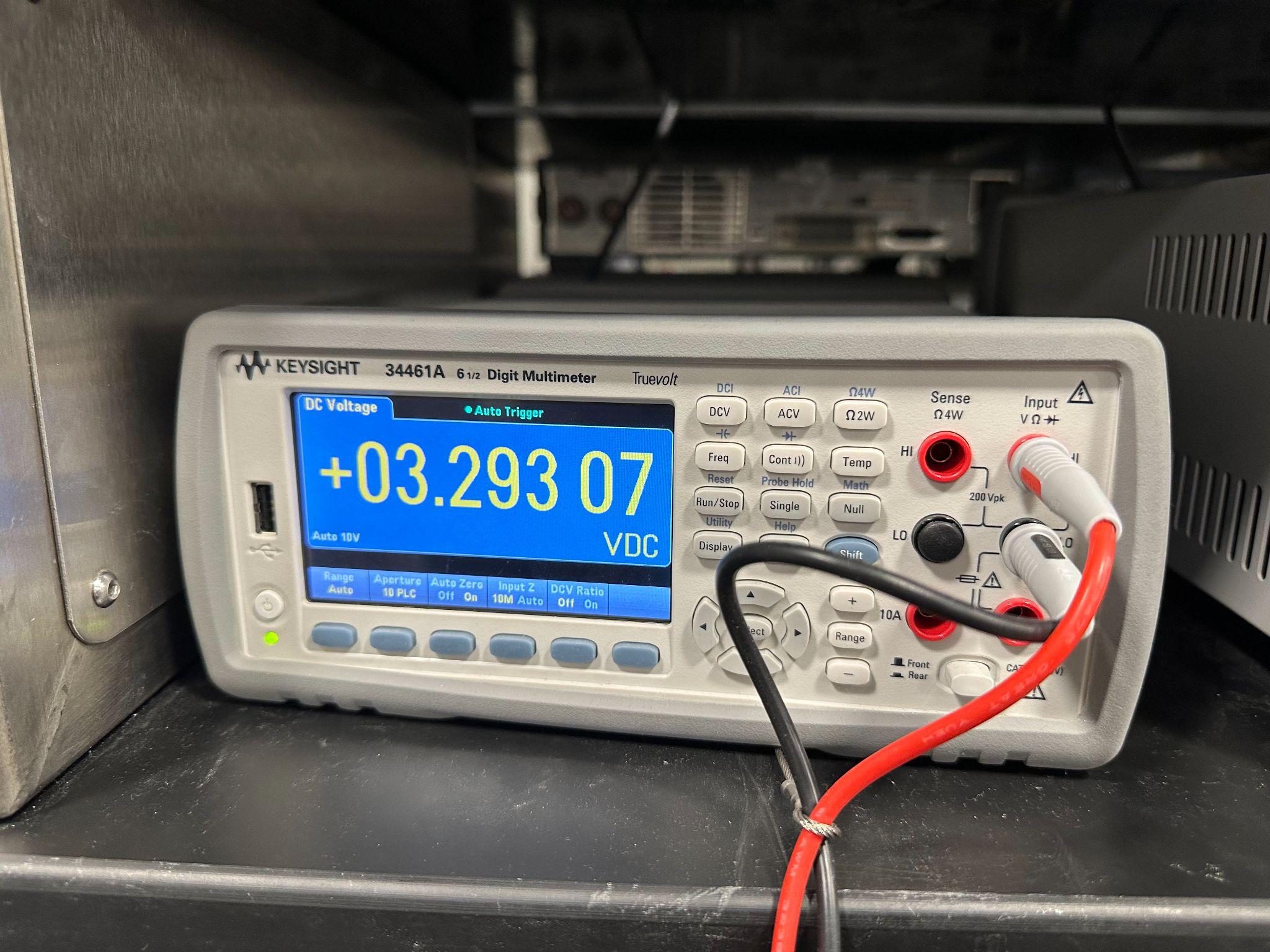 CHART / GRAPH
Output Voltage from Linear Regulator
ELECTRICAL & COMPUTER ENGINEERING
GRAINGER ENGINEERING
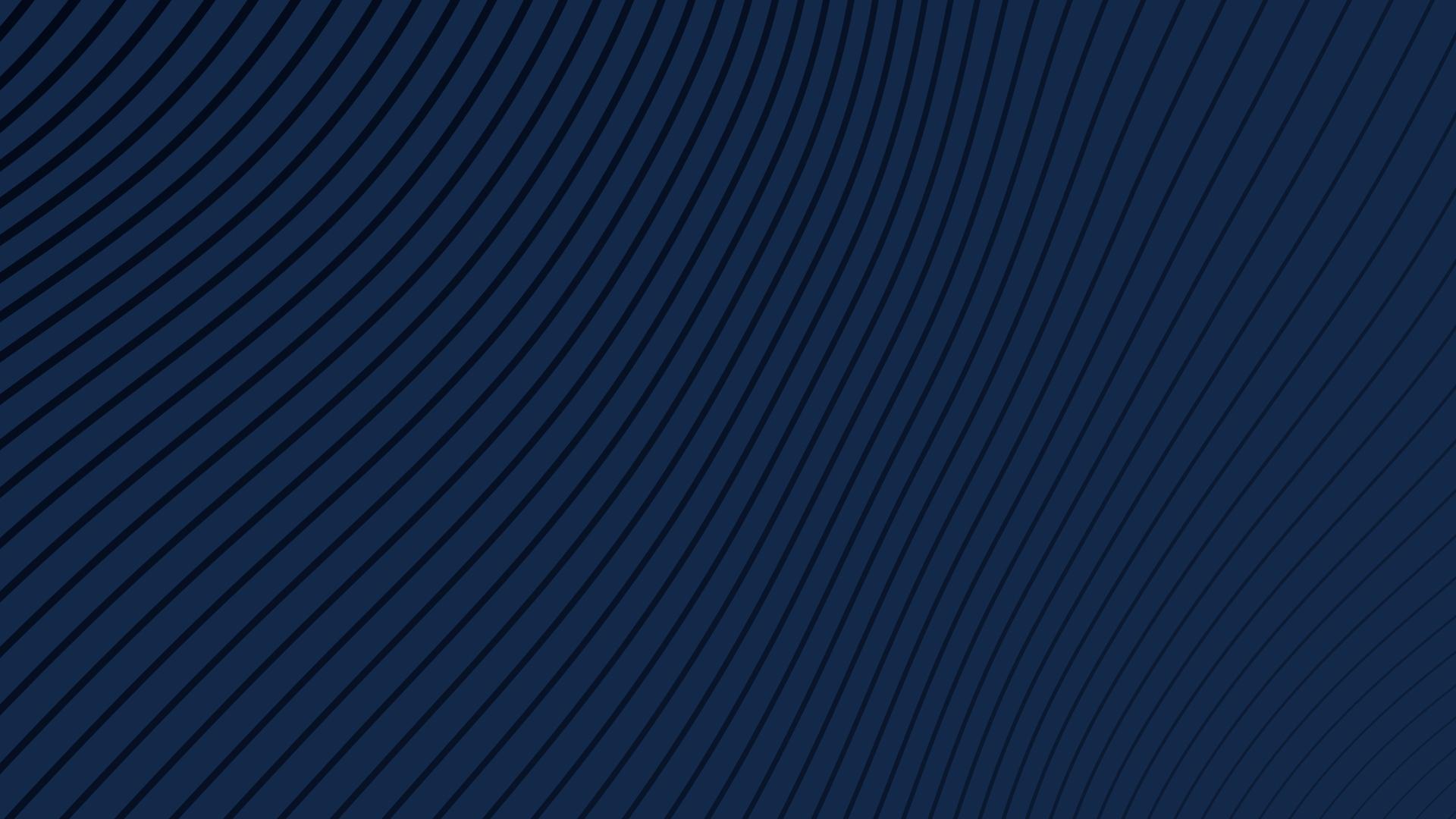 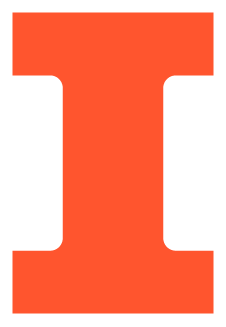 Challenges and Successes
ELECTRICAL & COMPUTER ENGINEERING
GRAINGER ENGINEERING
Challenges and Successes
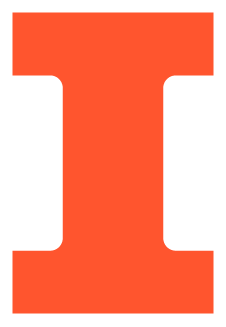 Challenges

Unable to flash Microcontroller
AC-DC Converter did not get delivered

Successes

All high-level requirements were satisfied
All subsystem requirements were satisfied
ELECTRICAL & COMPUTER ENGINEERING
GRAINGER ENGINEERING
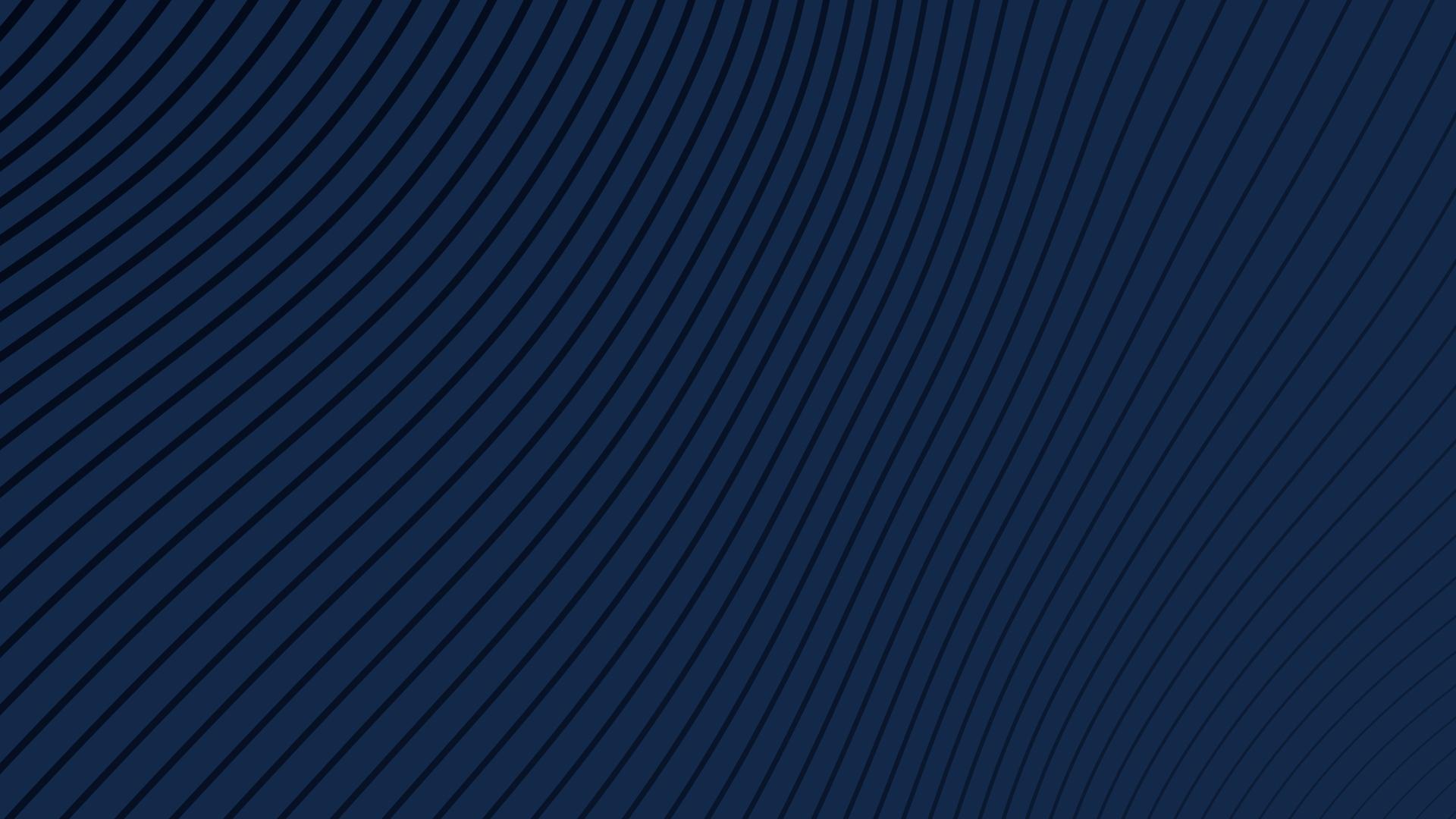 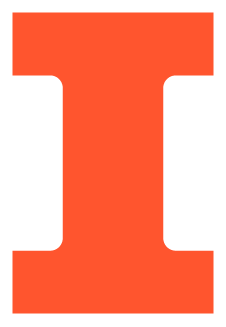 Conclusion
ELECTRICAL & COMPUTER ENGINEERING
GRAINGER ENGINEERING
Conclusion
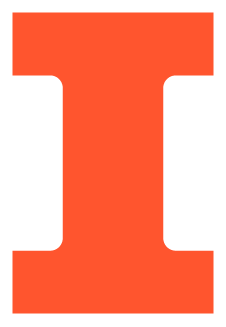 Next Steps

Add security to the website
Optimize PCB to take up less area
Design professional, compact packaging
ELECTRICAL & COMPUTER ENGINEERING
GRAINGER ENGINEERING
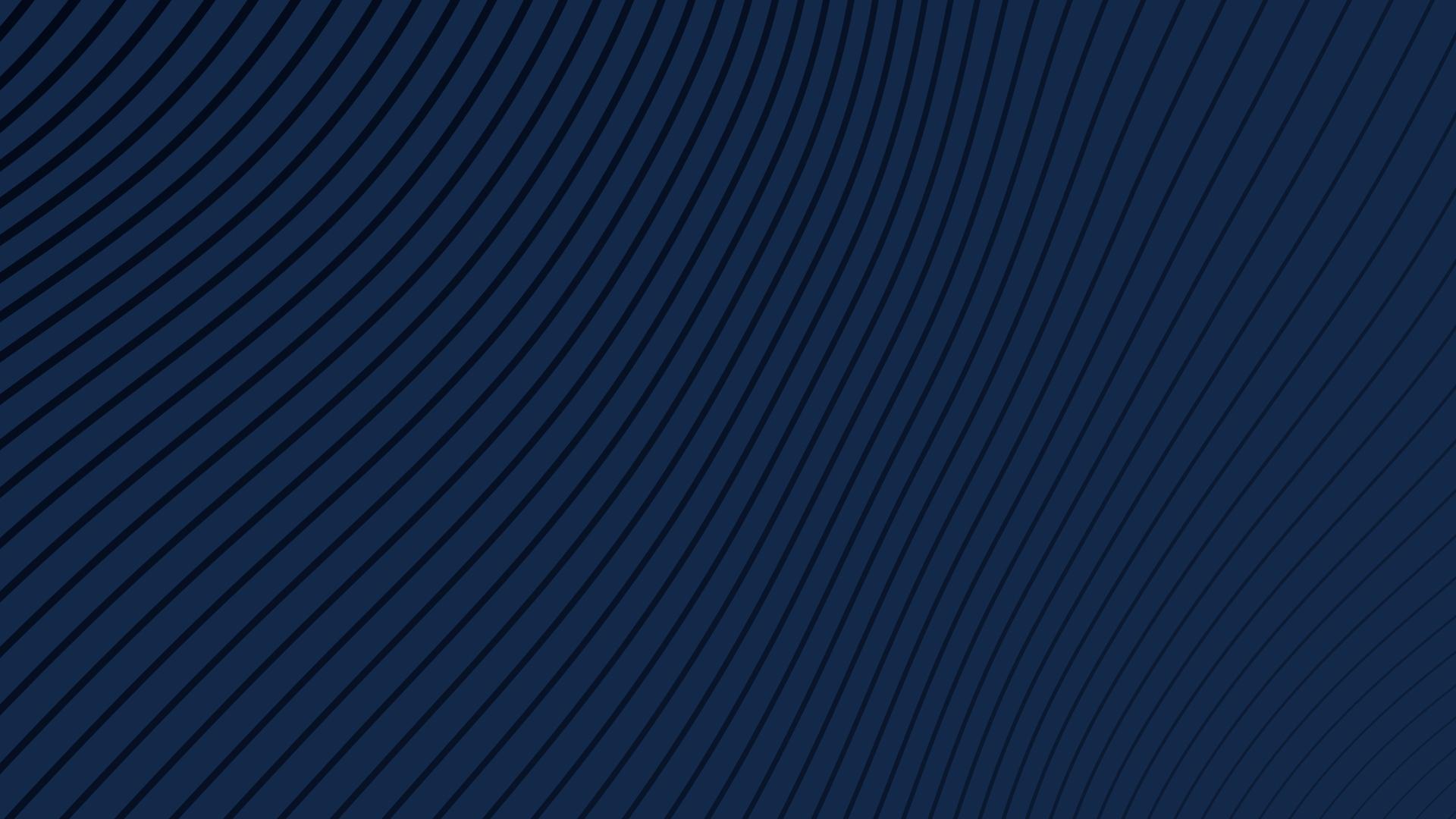 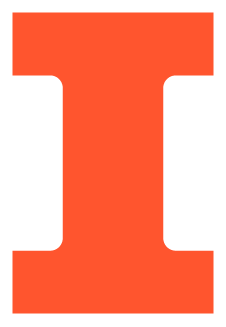 Questions?
ELECTRICAL & COMPUTER ENGINEERING
GRAINGER ENGINEERING
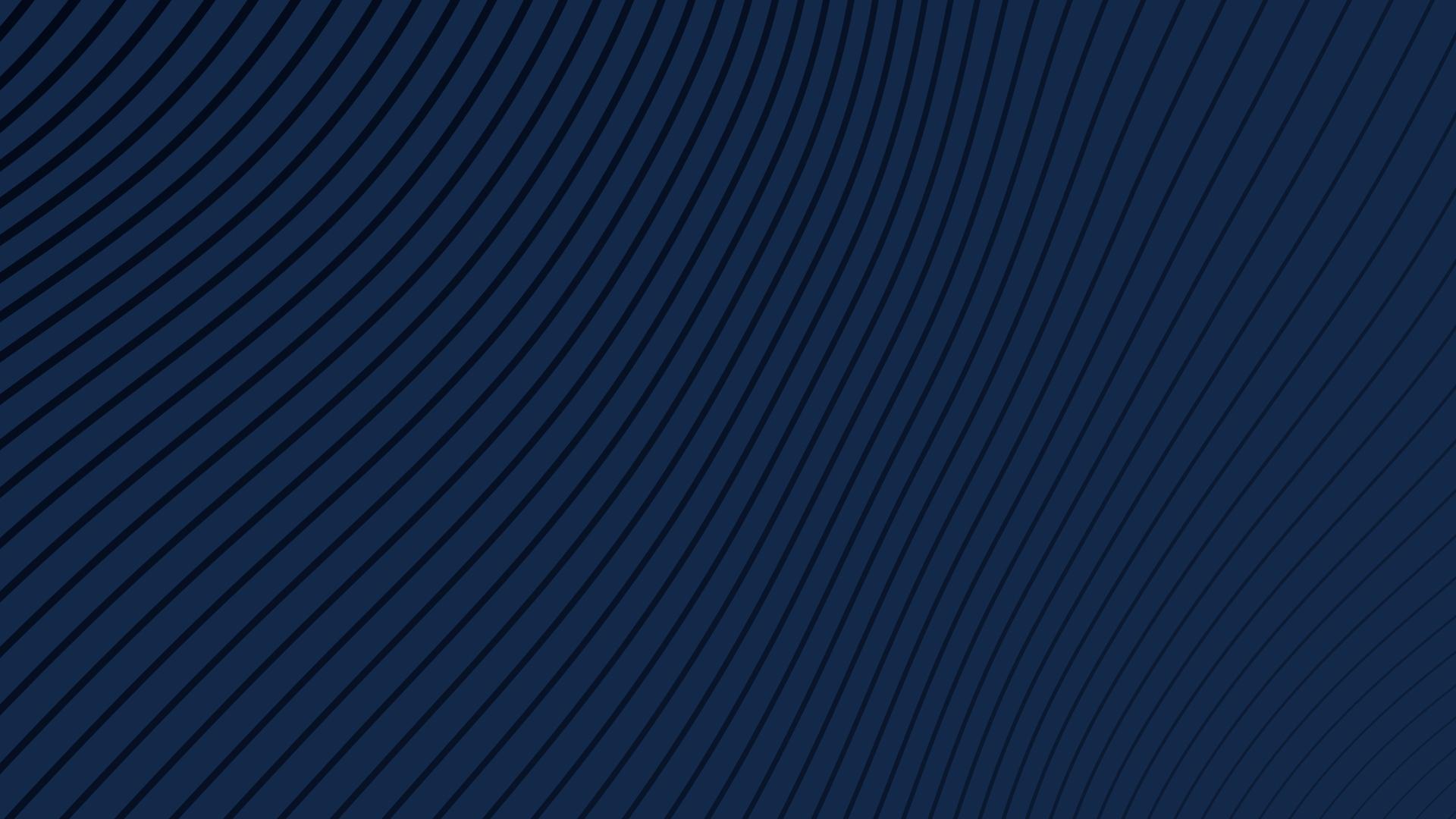 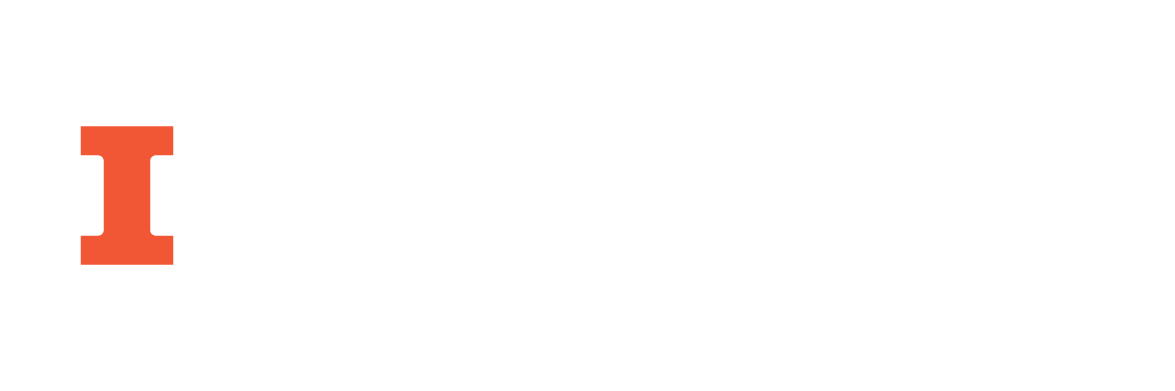